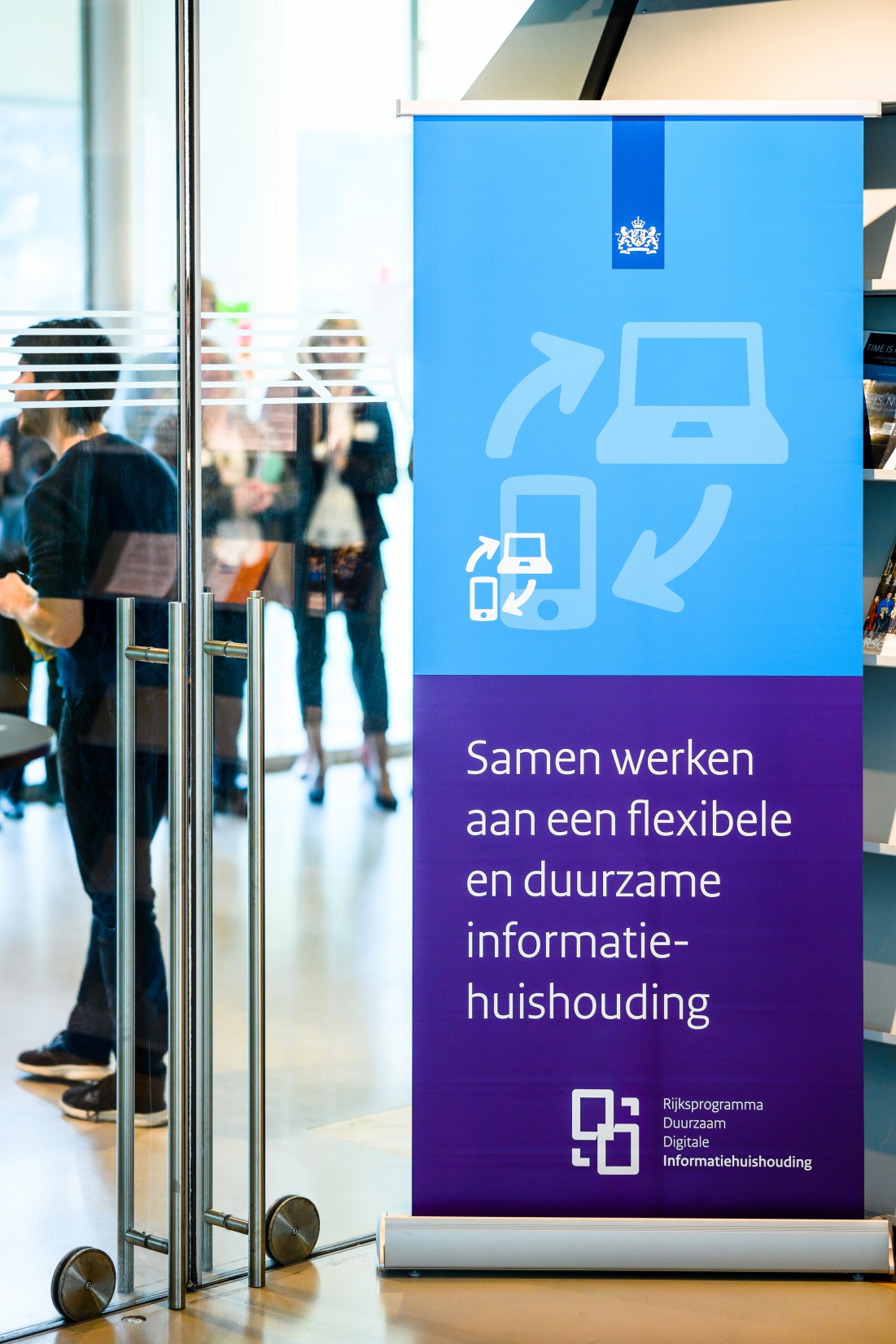 Open op OrdeUitvoeren 0-metingEric Peters RDDI21 en 22 september 2021
Opzet 0-meting
Voor de opzet van de nulmeting is een werkgroep geformeerd met daarin deelnemers van de ADR, RDDI, het team van de regeringscommissaris, V&J en CIO Rijk. De inspectie Overheidsinformatie en Erfgoed (IOE) is bij de opzet betrokken geweest.


Uitgangspunt om zo dicht mogelijk bij de scope van Open op Orde (de 4 actielijnen) te blijven om daarmee de voortgang en (tussen)resultaten van het programma te kunnen blijven meten
2
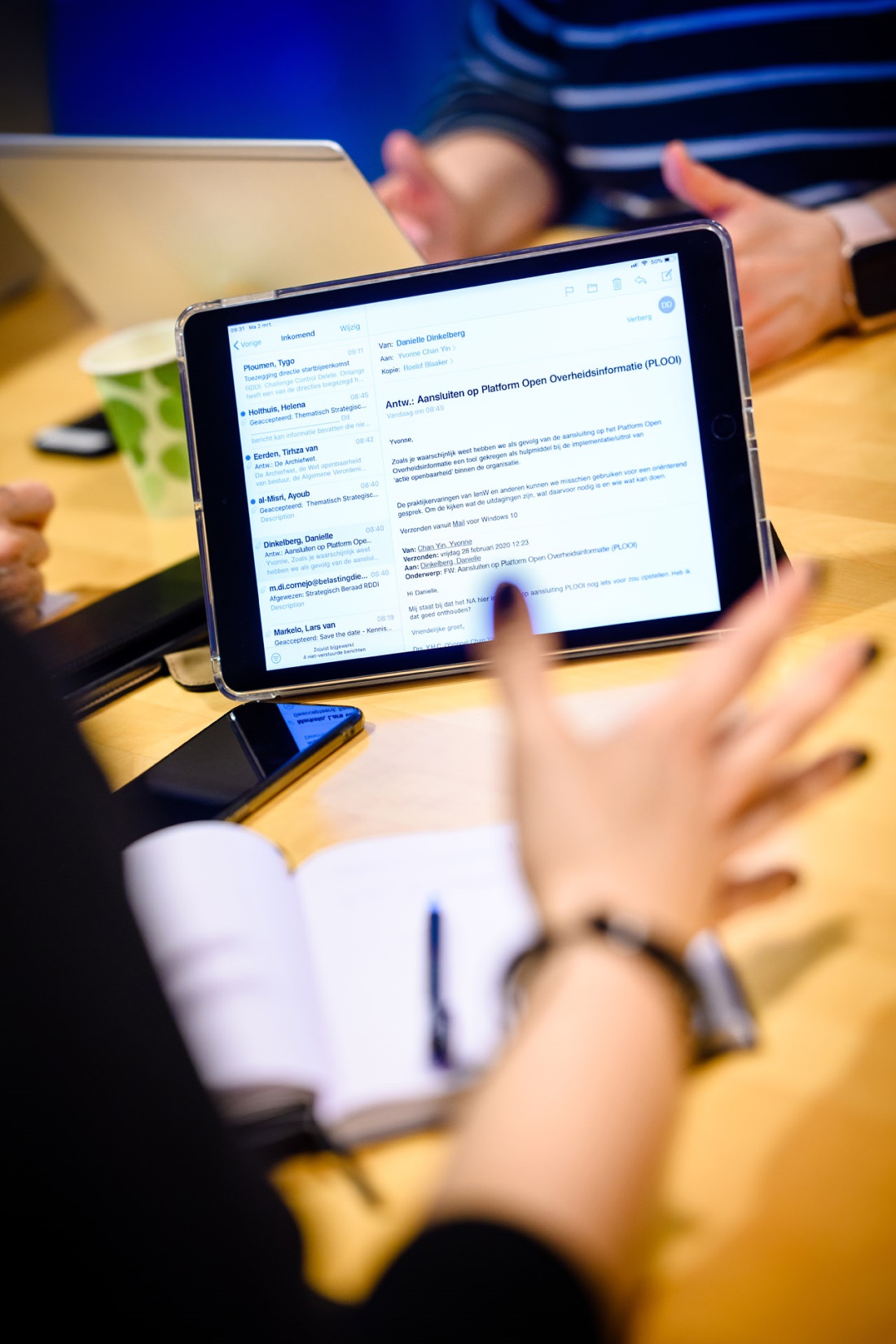 Nulmeting
De nulmeting is de inventarisatie van de huidige situatie waarbij de resultaten worden meegenomen als uitgangspunt voor verder onderzoek. De nulmeting is meestal de eerste stap in het verbeter- en veranderproces en brengt de huidige situatie in kaart

De nulmeting meet het volgende:

projectresultaten die Open op Orde binnen de Rijksoverheidsorganisaties moet opleveren

2. de mate van bewustzijn en leiderschap
    binnen de Rijksoverheidsorganisatie op
    het gebied van sturing op Informatie-
    huishouding
Generiek actieplanOpen op Orde
Het plan kent 4 actielijnen
Actielijn 4: Bestuur en naleving
Visie: 
Er is heldere sturing op de informatiehuishouding en informatievoorziening waarbij de diverse disciplines bijeenkomen.
Er is overzicht en inzicht in input, output en outcome. De maatschappelijke behoefte aan informatie staat centraal. 
Er zijn passende planning en control instrumenten die de organisaties scherp houden.
4
Planning en dashboard
Planning
Je voert de nulmeting dit jaar uit en levert deze uiterlijk 1 december 2021 aan          bij de regeringscommissaris. De meting wordt vervolgens jaarlijks herhaald om de voortgang van de verbetering zichtbaar te maken. De regeringscommissaris zal hiervoor nog een planning afstemmen en communiceren.


Dashboard
De nulmeting zal worden verwerkt in een Rijksbreed dashboard Informatiehuishouding, waarop de vorderingen van de verbetering van de Informatiehuishouding van de rijksoverheid op een centrale plek terug te vinden zijn.
5
Nulmeting opbouw
De nulmeting is opgebouwd uit:
een Doelen-Inspanningen-Netwerk analyse van het actieplan Open op Orde en het meerjarenplan van RDDI
een -zich bij J&V bewezen- instrument die de mate van bewustzijn en leiderschap meet. 
Relevante vragen in relatie tot Open op Orde uit het toetsingskader van de Inspectie Overheidsinformatie en Erfgoed  
=> Deze zijn samengevoegd tot één nulmeting. 

We verwachten van de organisaties dat zij naar aanleiding van het actieplan Open op Orde acties gaan ondernemen die een vertaling zijn van de generieke acties uit het actieplan naar hun eigen, specifieke situatie. De nulmeting laat de vorderingen op die specifieke situaties binnen de organisaties zien.
6
Opbouw nulmeting
Hoofddoel  				vraag 1 t/m 5 
Professionals 				vraag 6 t/m 11  
Volume en aard van informatie  	vraag 12 t/m 20
Informatiesystemen  		 	vraag 21 t/m 24
Bestuur en naleving  	 		vraag 25 t/m 31

Vraagstelling is kwalitatief en vraagt daarmee beperkte inspanning voor beantwoording.

Antwoordmogelijkheden zijn onderverdeeld in volwassenheidsniveau’s.
Hierna volgen een aantal voorbeelden uit de lijst.
7
Wat is een DIN? (oorsprong en functie)
DIN staat voor Doelen-Inspanningen-Netwerk
Dit is een overzicht van een programma op drie niveaus:- alle acties/projecten/interventies (inspanningen)- die bepaalde veranderingen moeten realiseren (veranderdoelen)- die in samenhang tot een beoogd effect leiden (het hoofddoel)
Oorsprong: programmamanagement
Functie: programmeren en bijsturen (het in samenhang sturen op het bereiken van doelen via verschillende acties)
Tevens gebruikt voor inzichtelijk maken van de interventielogica voor beleidsontwikkeling en beleidsevaluatie
8
9
Stap 1: Programmeren
Doelen expliciteren + bepalen hoe deze te realiseren
Basis voor DIN-IHH: Generieke analyse in Open op Orde
Hoofddoel (beoogd effect):




NB. Definities staan toegelicht in bijlage 2 (BIHR, DUTO)
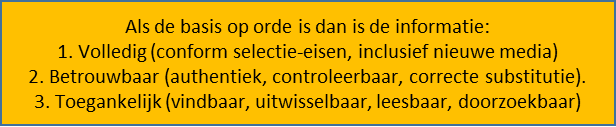 10
Stap 1: Programmeren (actielijnen)
Hoe te realiseren?: 4 actielijnen, bestaande uit concrete acties (inspanningen) en daarmee te realiseren verbeteringen (visie = verbeterdoelen)
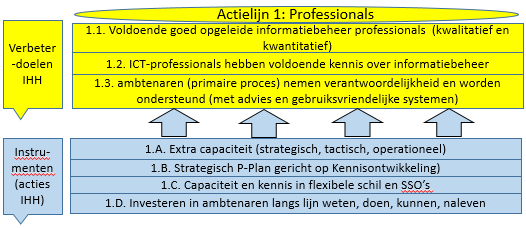 11
DIN Actieplan IHH
Informatievoorziening op orde (actief openbaar maken, basis op orde, vakmanschap verzekerd)
ProgrammaAmbtelijk vakmanschap (AV)
Samenhang Programma’s
ProgrammaInformatieverstrekking (IV)
ProgrammaInformatiehuishouding (IHH)
Als de basis op orde is dan is de informatie:1. Volledig (conform selectie-eisen, inclusief nieuwe media)2. Betrouwbaar (authentiek, controleerbaar, correcte substitutie). 3. Toegankelijk (vindbaar, uitwisselbaar, leesbaar, doorzoekbaar)
Hoofddoel
IHH
Actielijn 1:
Professionals (meer capa-citeit en kwaliteit voor IHH)
Actielijn 2:
Beter beheersen volume en aard informatie
Actielijn  4:Betere sturing en naleving (gericht op IHH-doelen)
Actielijn 3:
Informatiesystemen onder-steunen IHH-doelen beter
Verbeter-doelen IHH
1.1. Voldoende goed opgeleide informatiebeheer professionals  (kwalitatief en kwantitatief)
2.1. het is duidelijk welke informatie bewaard en toegankelijk moet blijven
3.1. I-systemen ondersteunen organisatie en  medewerkers  optimaal bij IHH
4.1. heldere sturing op IHH via verschillende disciplines
2.2. instrumenten zijn beschikbaar om onderzoek te doen in veel informatie
3.2. IT-landschap duurzaam toegankelijk, voldoet aan kwaliteitseisen, interoperabel
4.2. overzicht in input, output en outcome
1.2. ICT-professionals hebben voldoende kennis over informatiebeheer
2.3. informatie in nieuwe media is duurzaam toegankelijk (websites, chat, e-mail, social media)
3.3. uniformiteit en standaardisatie
1.3. ambtenaren (primaire proces) nemen verantwoordelijkheid en worden ondersteund (met advies en gebruiksvriendelijke systemen)
4.3. passende P&C instrumenten die organisatie scherp houden
2.4. Vernietiging en overbrenging van informatie vindt goed en tijdig plaats
3.4. archivering by design (nieuwe systemen)
2.A. Rijksbrede taskfore voor standaardisatie werkprocessen
1.A. Extra capaciteit (strategisch, tactisch, operationeel)
3.A. Rijksbrede taskforce uniformiteit DMS en RMA systemen
4.A. aanstellen regeringscommissaris + functionaris per departement (aanpakken versnipperde sturing)
Instru-menten (acties IHH)
2.B. Onbeheerde digitale data in beheer brengen (e-mails, etc)
1.B. Strategisch P-Plan gericht op Kennisontwikkeling)
3.B. rijksbrede commissie standaarden systemen en eisen I-huishouding
4.B. Rijksbreed dashboard met indicatoren IHH  (+ continu verbeteren vio PDCA)
2.C. Rijksbrede checklist voor duurzaam digitaal beheer:
1.C. Capaciteit en kennis in flexibele schil en SSO’s
3.C. Besluit Informatievoorziening vernieuwen (cf. Archiefwet, Woo)
2.D. Toetsingskader IHH in uitoveringstoets opnemen
1.D. Investeren in ambtenaren langs lijn weten, doen, kunnen, naleven
Vertaling generieke actielijnen naar concrete acties in organisatiespecifieke actieplannen
Stap 1: Programmeren (organisatiespecifiek)
Vervolgstap: generieke analyse doorvertalen naar organisatie-specifieke analyse + acties (eigen DIN o.b.v. eigen Actieplan)
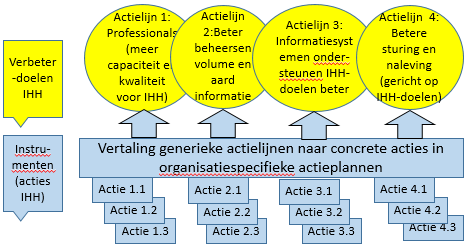 13
Stap 2: Meten
Indicatoren identificeren, bij voorkeur SMART
Op alle 3 niveaus van het DIN:- realisatie inspanningen (acties/projecten/interventies)- realisatie veranderdoelen- realisatie beoogd effect (einddoel)
Idealiter met roadmap: planning acties + beoogde tussendoelen / tussenresultaten
Op organisatieniveau: aansluiten bij de interne doorvertaling (t.b.v. interne sturing)
14
Stap 2: meten (nulmeting)
Keuze nulmeting IHH: kwalitatieve indicatoren. 








NB. Op basis van ervaringen volgend jaar aanvullen.
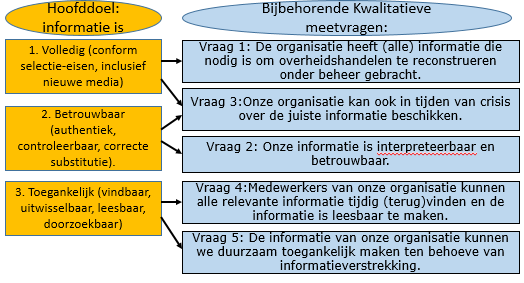 15
16
Stap 3: Monitoren en bijsturen
Op te nemen in dashboard en voortgangsmetingen:1. Zitten de acties op schema?2. Zijn er indicaties dat de verbeterdoelen gehaald worden?3. Zijn er indicaties dat het hoofddoel gehaald wordt?
Doel: bijsturen indien niet op schema 
Op organisatieniveau: - eigen acties en doelbereiking monitoren gekoppeld aan organisatiespecifieke invulling DIN;- met minimaal de centraal te verantwoorden voortgang.
Op centraal niveau: - overkoepelend dashboard in ontwikkeling.
17
18
Ten slotte
Alle informatie is te vinden op:

=> Algemeen Open op Orde

Open op Orde | Rijksprogramma voor Duurzaam Digitale Informatiehuishouding

=> Nulmeting

Nulmeting Informatiehuishouding Open op Orde | Instrument | Rijksprogramma voor Duurzaam Digitale Informatiehuishouding

=> Meld je aan op KIA/OpenopOrde

Ga naar Kennisnetwerk Informatie en Archief en registreer je of log in op je Pleio-account.
19